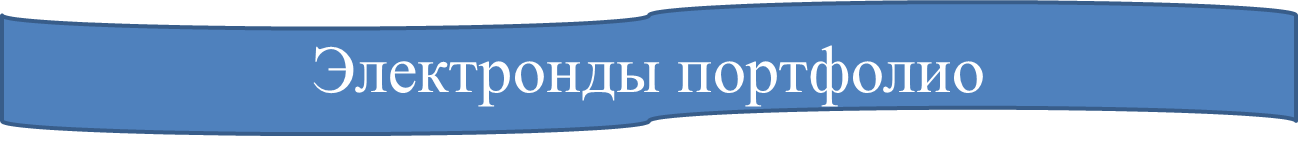 Баспасөздегі басылымдар
31.05.2013
Сатыбалдина Г.М.
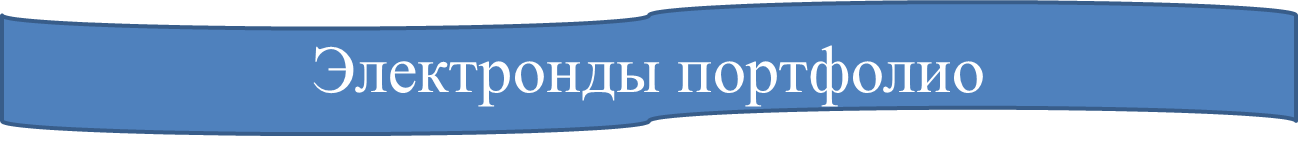 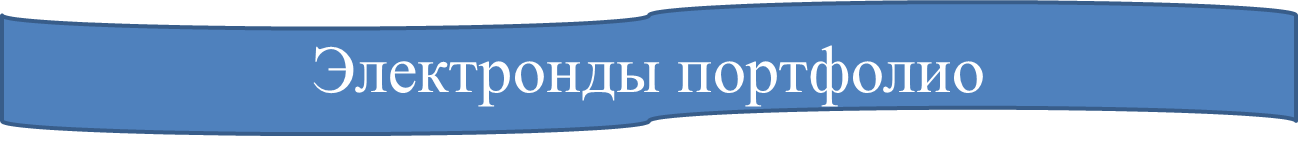 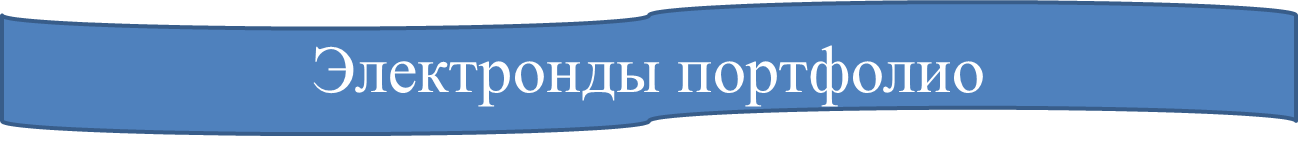 Әдістемелік құралдар, педагогикалық іс- тәжірибе тарату
Әдістемелік құрал – 
	“География пәнінен дәстүрлі емес сабақтар”   
	Сатыбалдина Г.М. №59 ОМ географиядан сабақтар 8,7 сыныптар
      	Қарағанды қалалық білім бөлімі     Қарағанды:ӘК, 2012ж

 Мұғалімдерге арналған көмекші құрал – 
	“География сабақтары – Уроки географии”
	ЖАРАТЫЛЫСТАНУ ПӘНДЕРІНЕН ОНКҮНДІК ӨТКІЗУ ТӘЖІРИБЕСІНЕН
	№59 мектептің география пәні мұғалімі, Қарағанды қаласы
31.05.2013
Сатыбалдина Г.М.
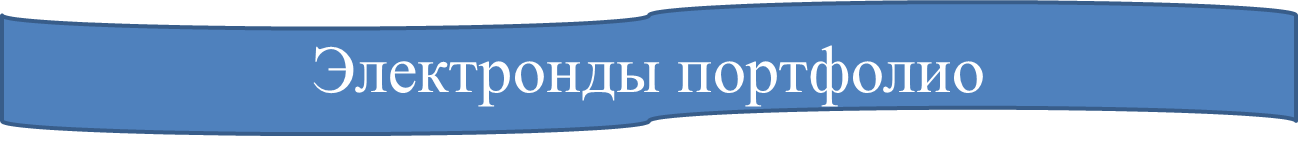 Ашық сабақтар, шаралар
«Табиғатты қорғау- болашақты ойлау»  КВН Экологиялық жарыс

«Бөлме өсімдіктері» Жаратылыстанудан  кіріктірілген сабақ

«Қазақстанның экологиялық проблемалары» топтық сайыс сабағы

«Табиғат кешендерін қорғау» Проблемалық оқыту технологиясы

«Еуразияның табиғат зоналары» аралас сабақ; дамыта оқыту әдісі

 «Қазақстан аумағын физикалық-географиялық аудандастыру бөлімін қайталау» топтық жарыс, қайталау сабақ

 «Табиғат зонасының компоненттері мен ресурстарының бір-біріне тәуелділігін анықтау. Сарамандық жұмыс №8»

«Шығыс Еуропа жазығының табиғат зоналары»
31.05.2013
Сатыбалдина Г.М.
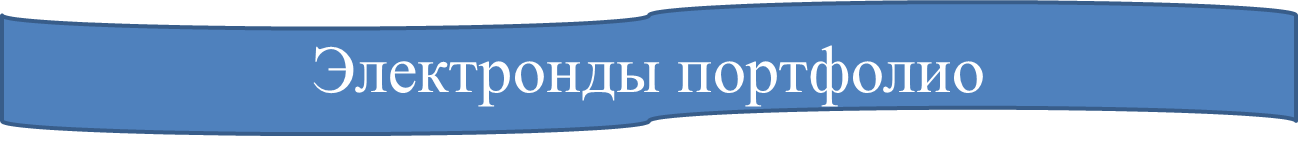 Фотогалерея
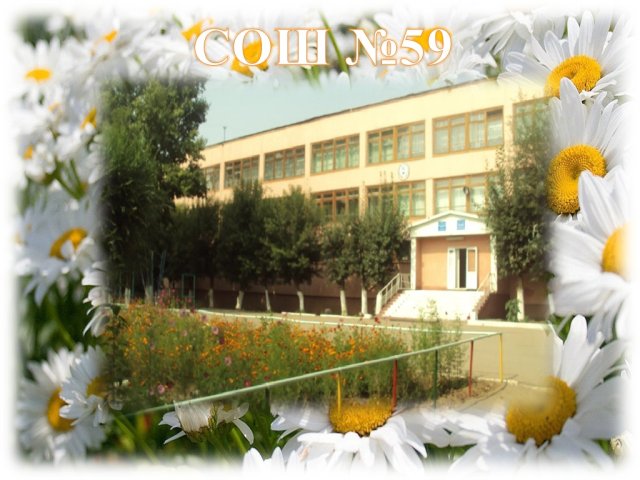 №59 ЖББОМ КММ
31.05.2013
Сатыбалдина Г.М.
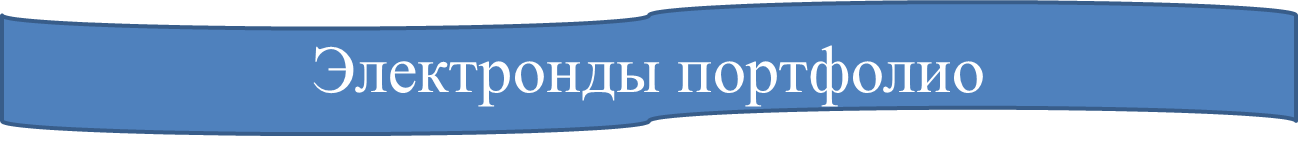 Фотогалерея
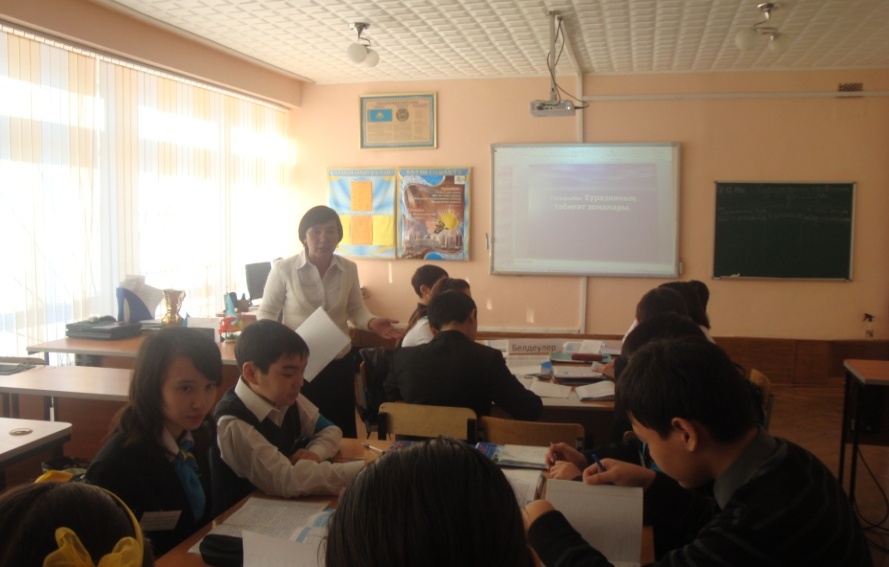 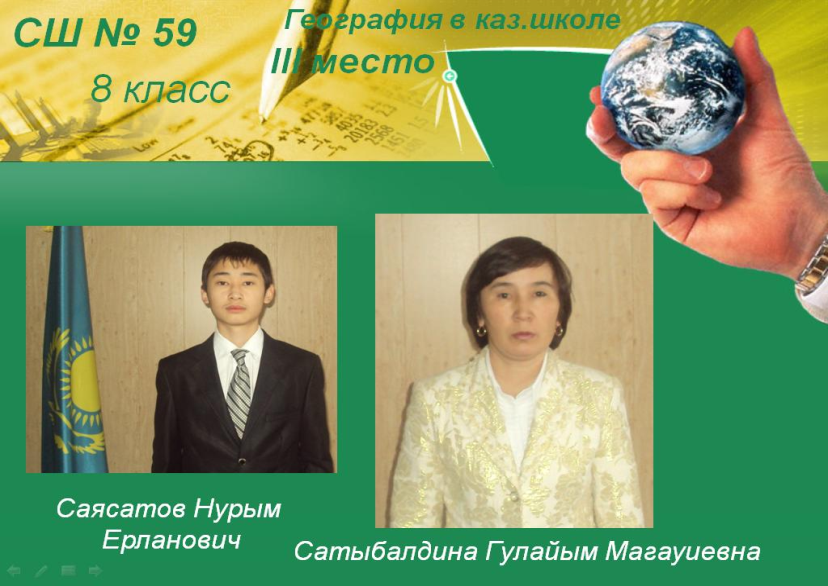 Ашық сабақтар
Олимпиада, ғылыми жұмысқа қатысу
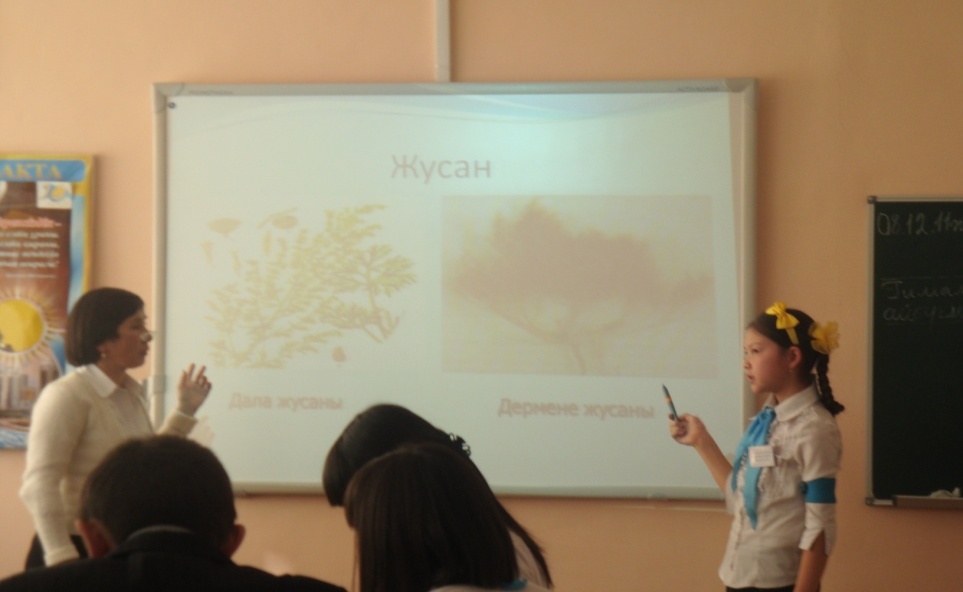 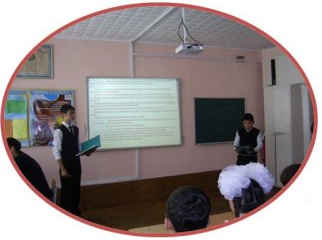 31.05.2013
Сатыбалдина Г.М.
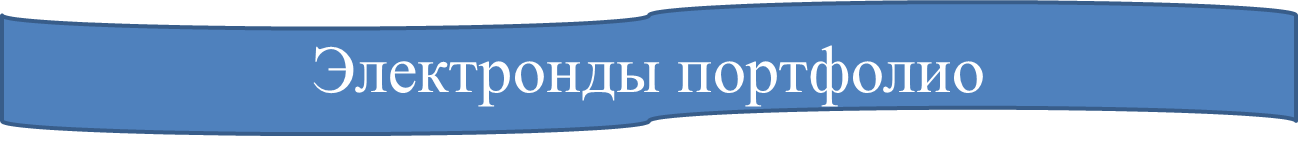 Фотогалерея
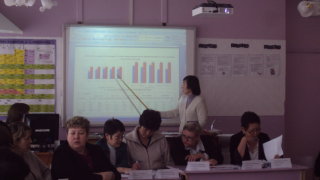 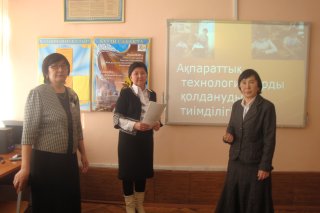 Педагогикалық кеңесте
Әдістемелік бірлестікте
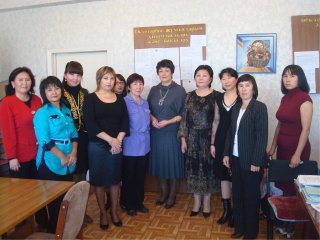 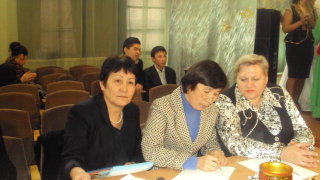 Педагогикалық ұжыммен
Мектепішілік іс-шараларда
31.05.2013
Сатыбалдина Г.М.
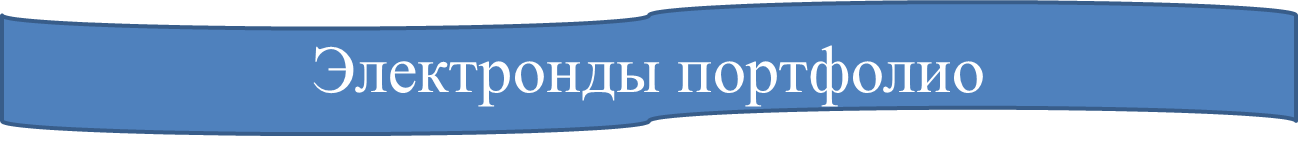 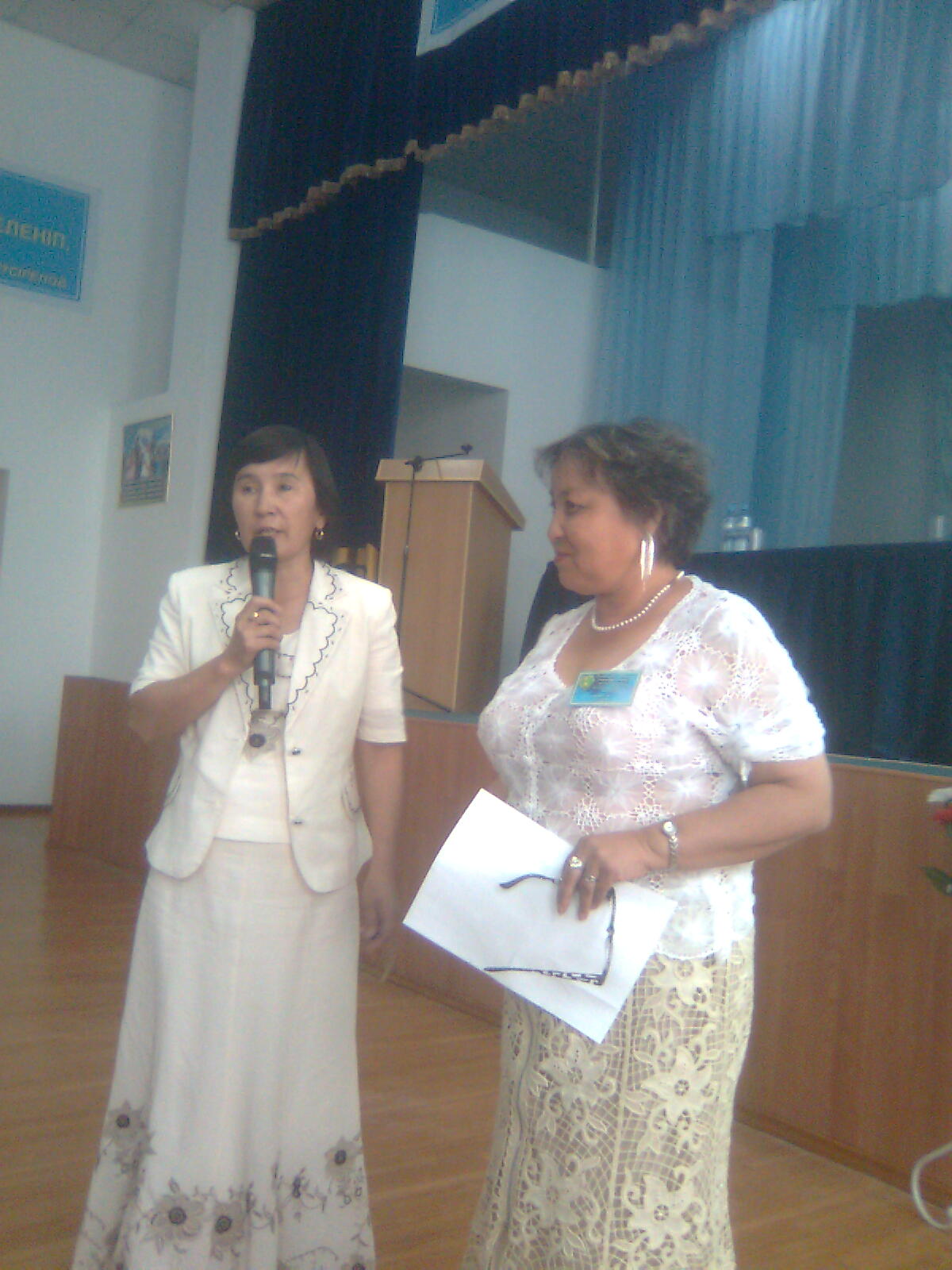 Фотогалерея
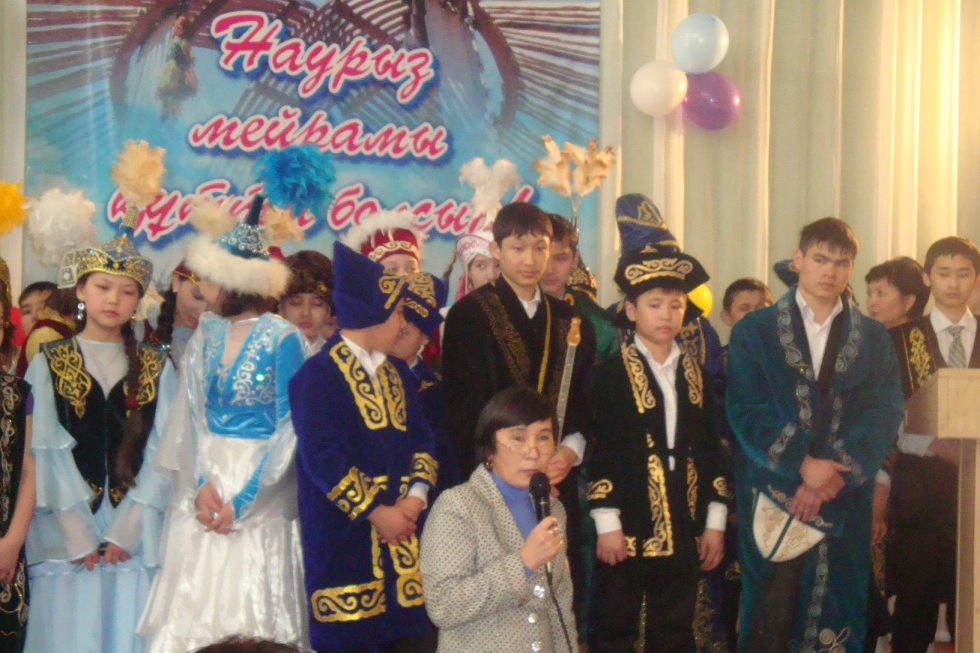 Алматы семинар 2010ж
№59 ЖББОМ  наурыз-2012
31.05.2013
Сатыбалдина Г.М.
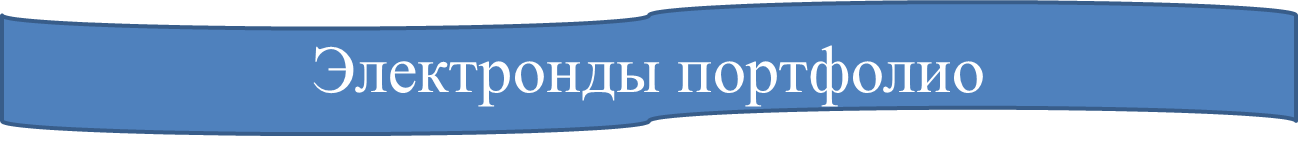 Оқушылардың ғылыми жұмыстары жетістіктері
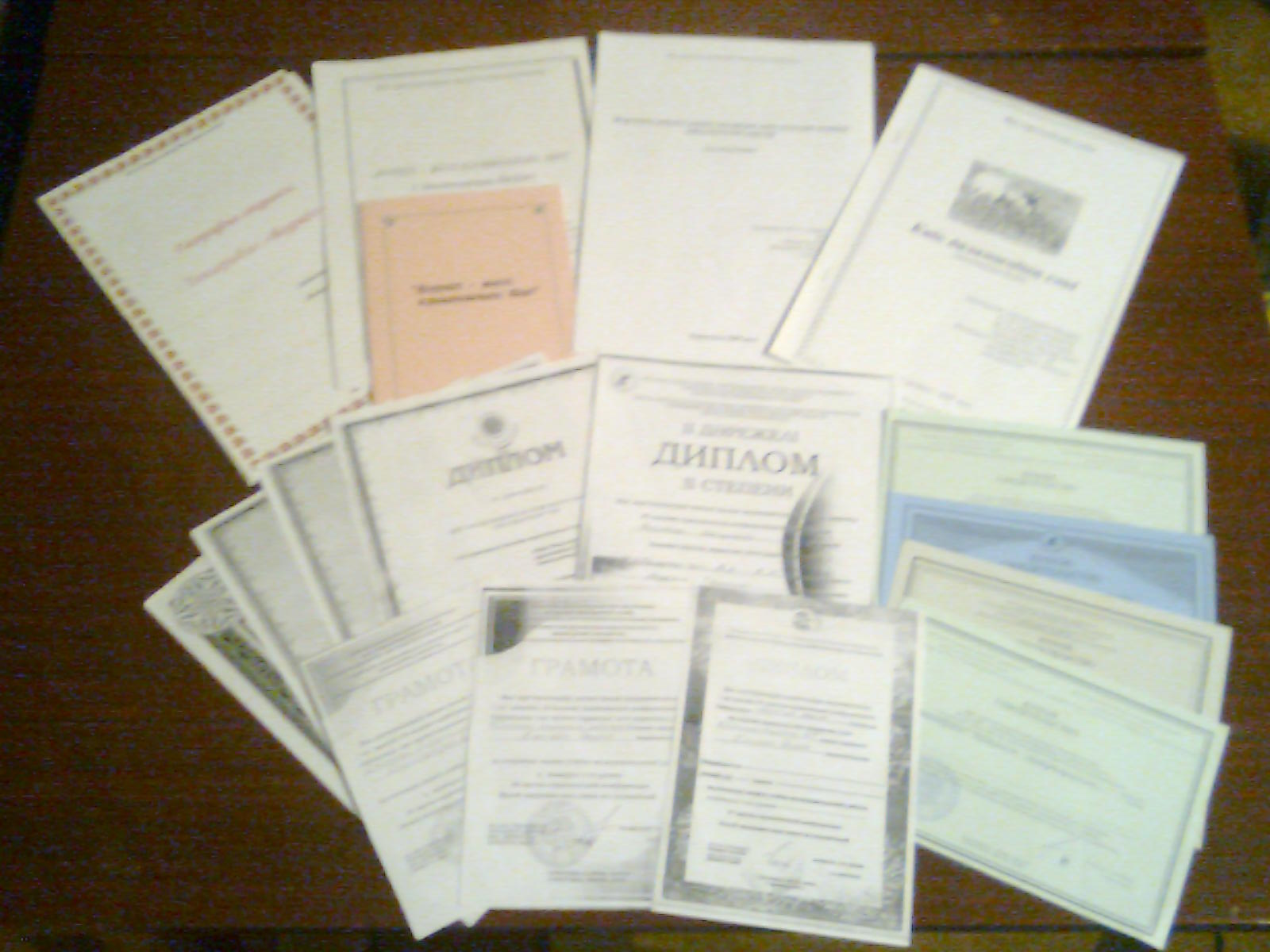 31.05.2013
Сатыбалдина Г.М.
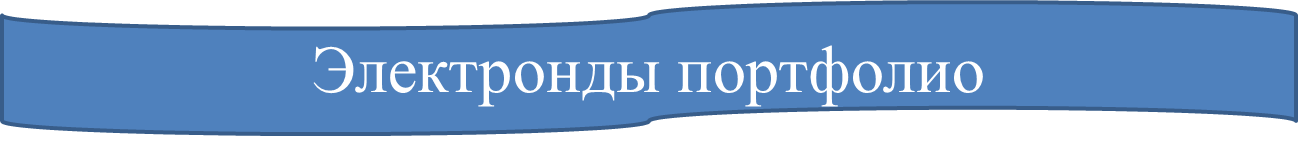 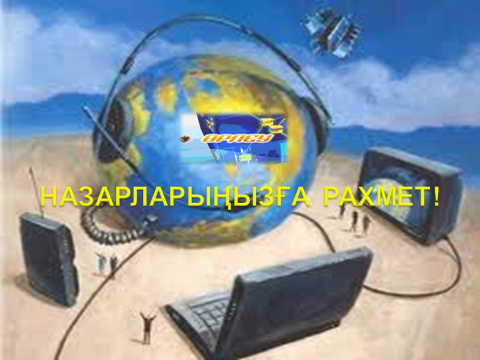 31.05.2013
Сатыбалдина Г.М.